9cm/ 9dM
Rechtschreibstrategien
Erinnere dich an die Grundschulzeit!!!
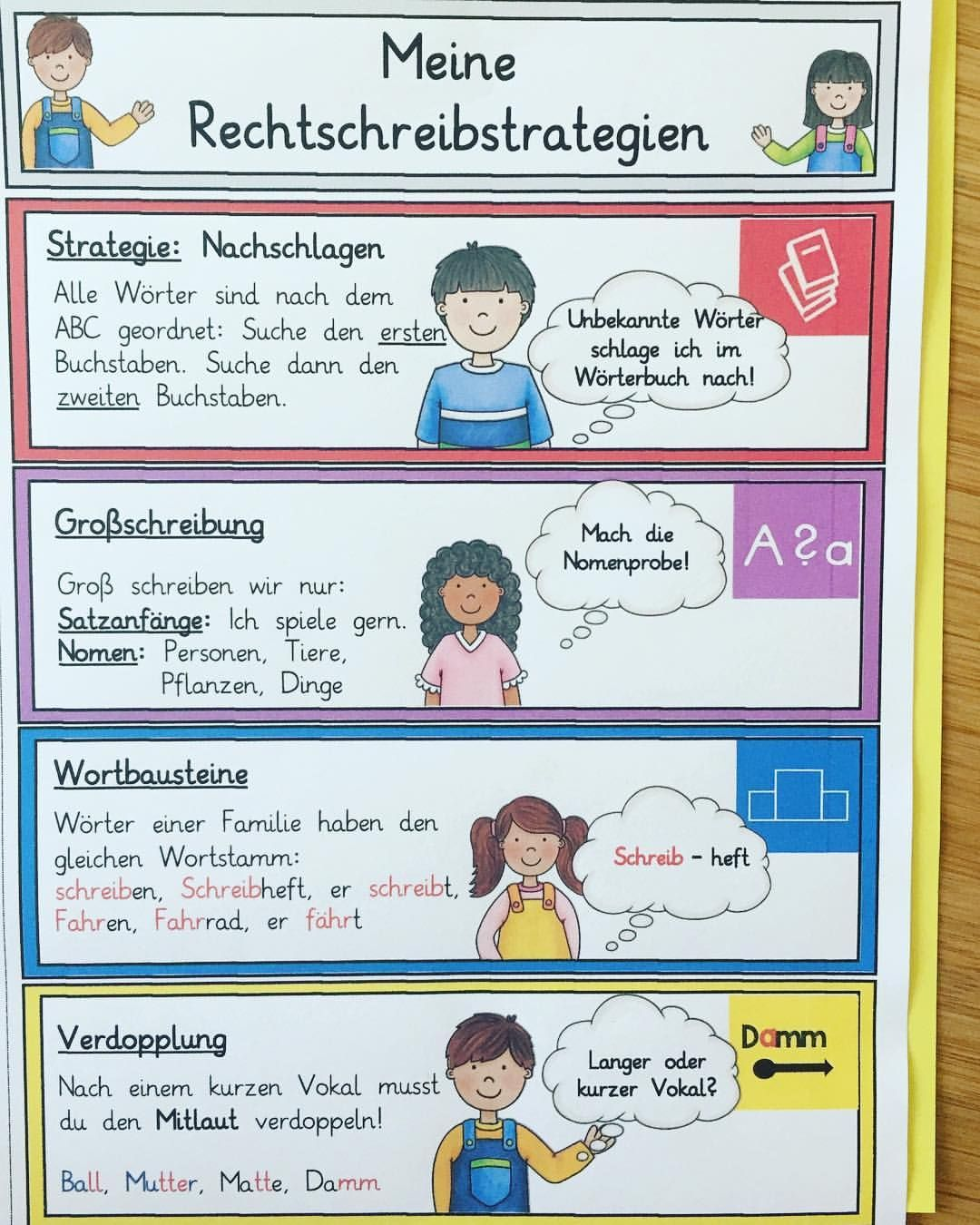 17.ME: Rechtschreibstrategien (abschreiben)
Um herauszufinden wie man ein Wort richtig schreibt, braucht man eine Rechtschreibregel
Folgende Strategien helfen dir zu erkennen wie das Wort geschrieben wird:
Folgende Folien bitte abschreiben
Überblick über die Strategien: (abschreiben)
Merke:
Auch bei Fremdwörtern können dir Endungen bei der Schreibweise behilflich sein.
Rechtschreibstrategien (Vgl.S.30 im Qualitrainer)